UBND QUẬN LONG BIÊN
TRƯỜNG MẦM NON HOA HƯỚNG DƯƠNG
BÉ BẢO VỆ MÔI TRƯỜNG
Gv: Nguyễn Thị Hậu
Lớp: MGB: C3



Năm học 2023- 2024
HOẠT ĐỘNG 1:
BÉ TÌM HIỂU & BẢO VỆ MÔI TRƯỜNG
MỜI BÉ XEM VIDEO
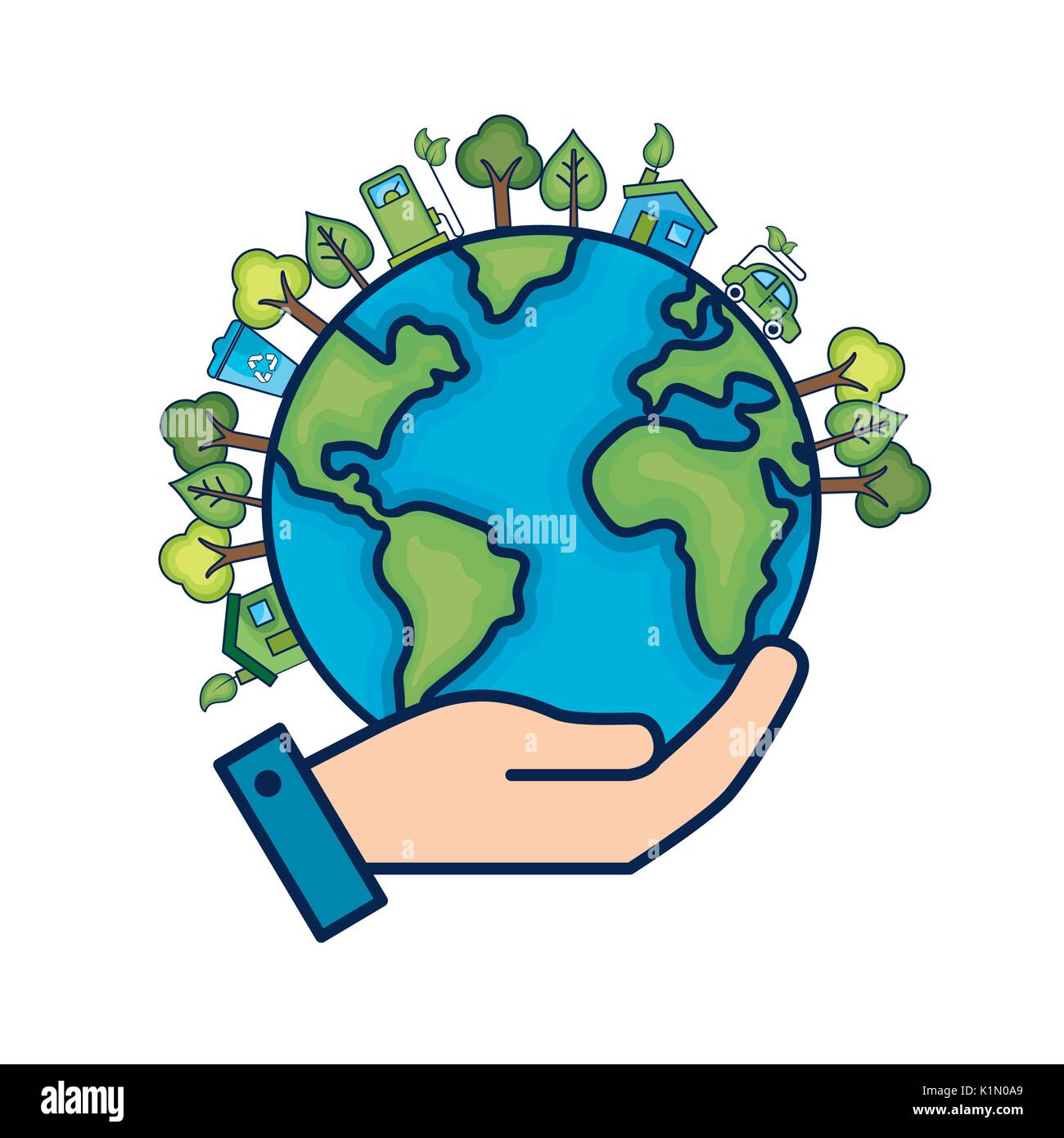 Ô nhiễm môi trường là gì?
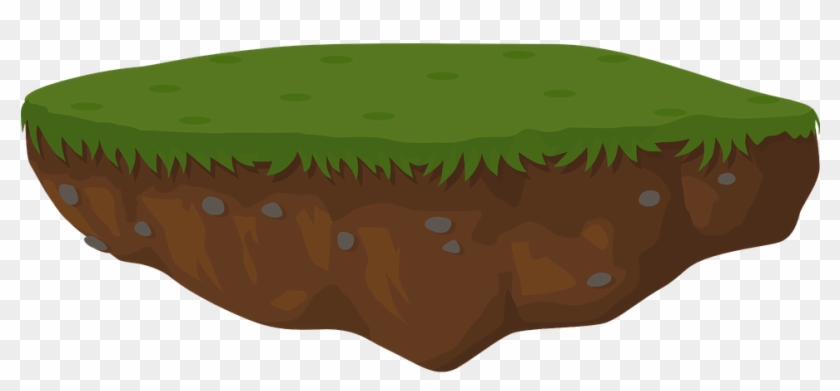 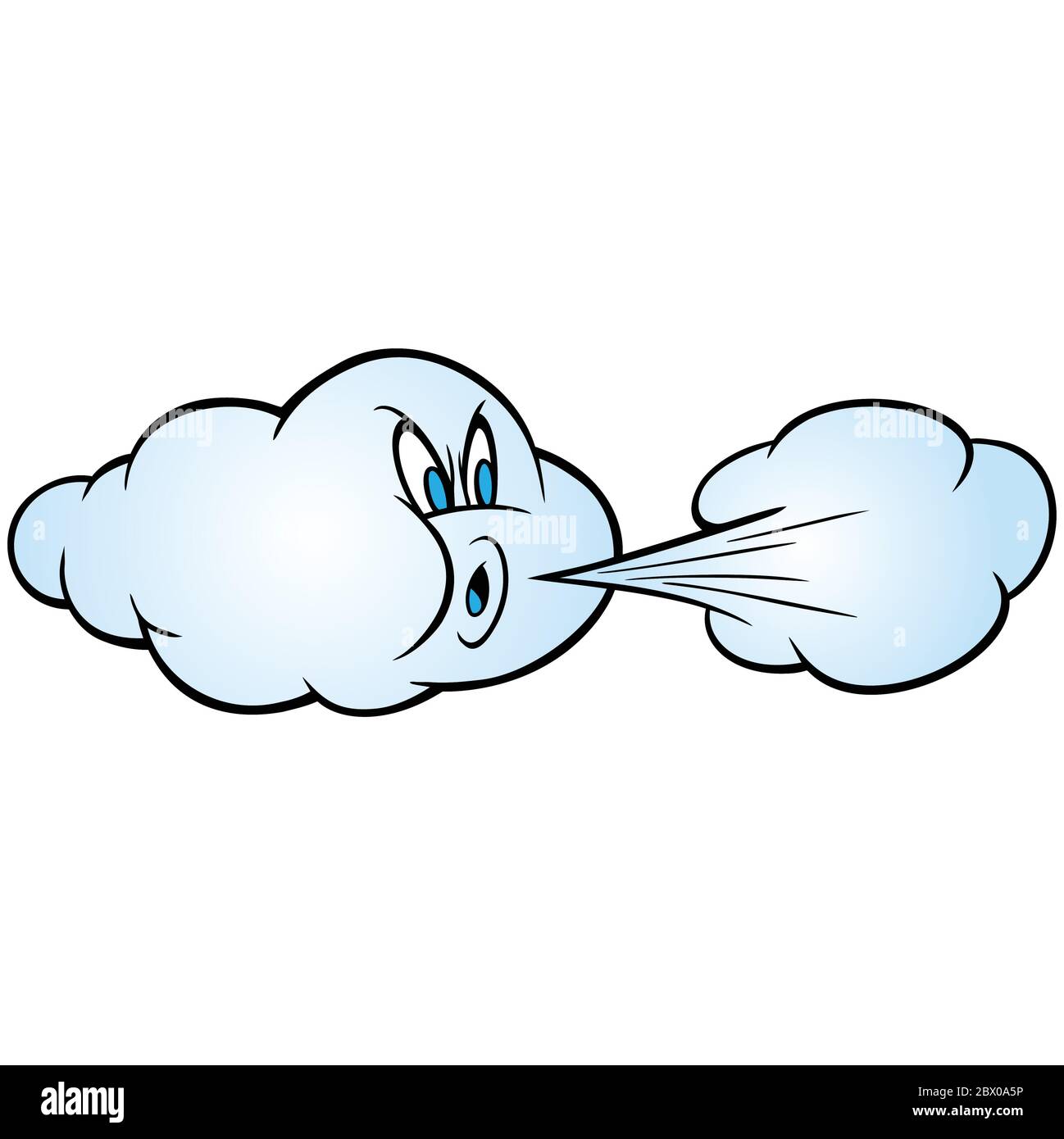 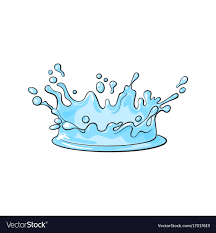 Ô nhiễm môi trường là gì?
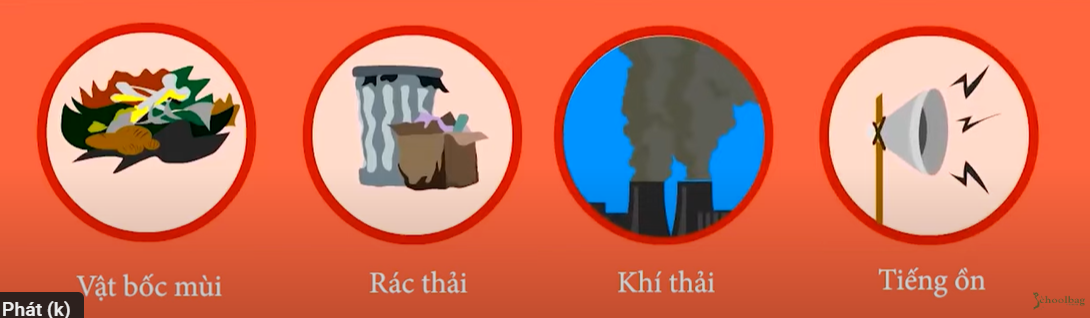 Nguyên nhân:
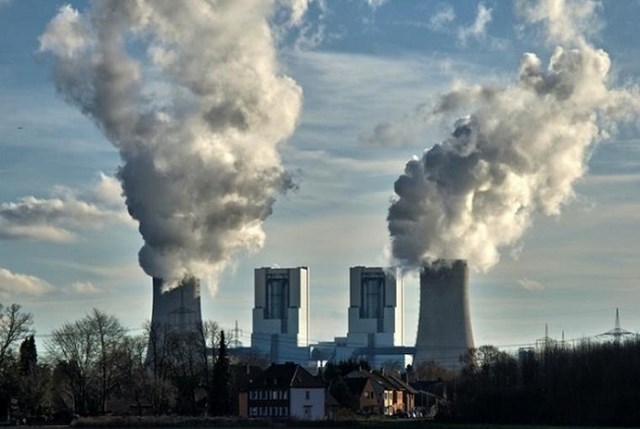 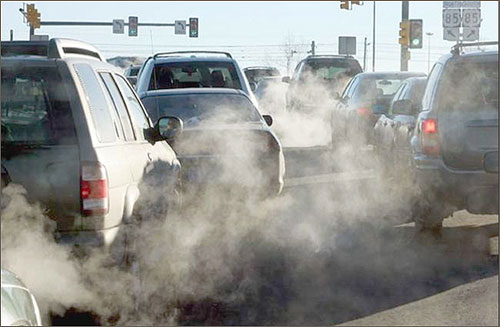 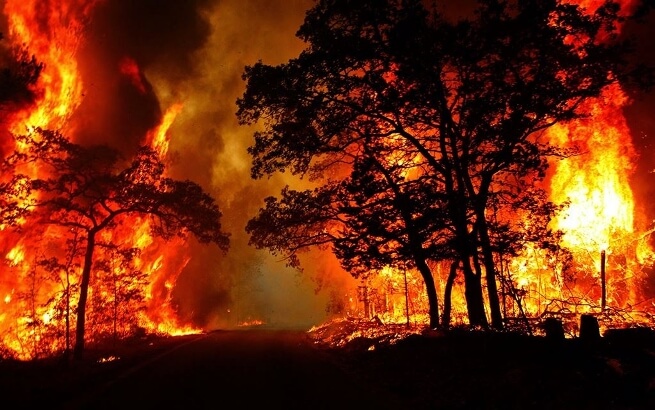 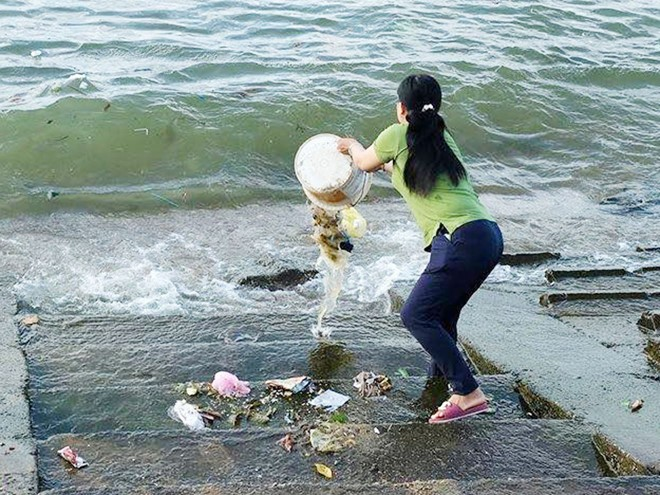 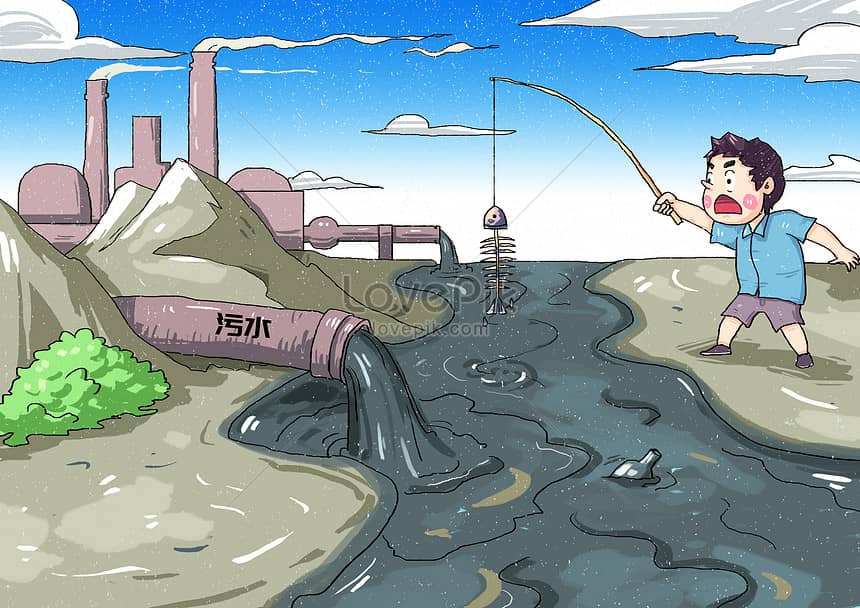 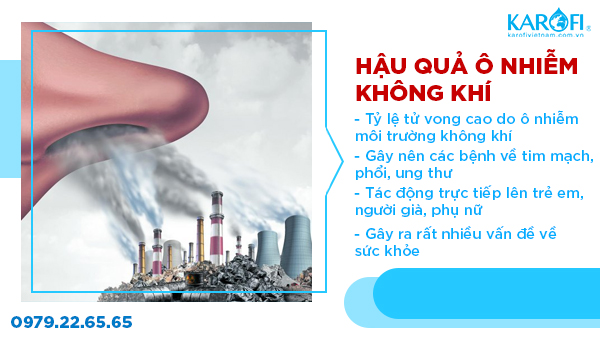 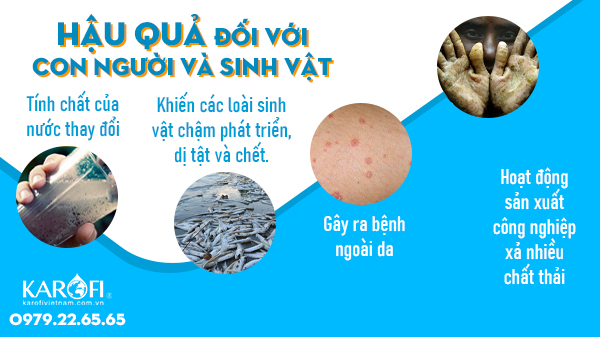 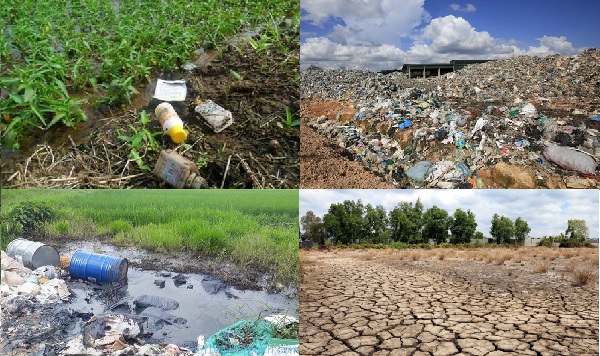 BÉ LÀM GÌ ĐỂ BẢO VỆ MÔI TRƯỜNG?
BÉ TRỒNG CÂY XANH
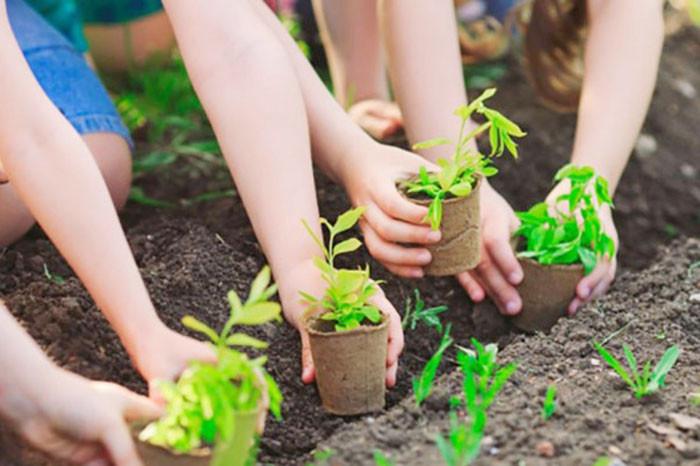 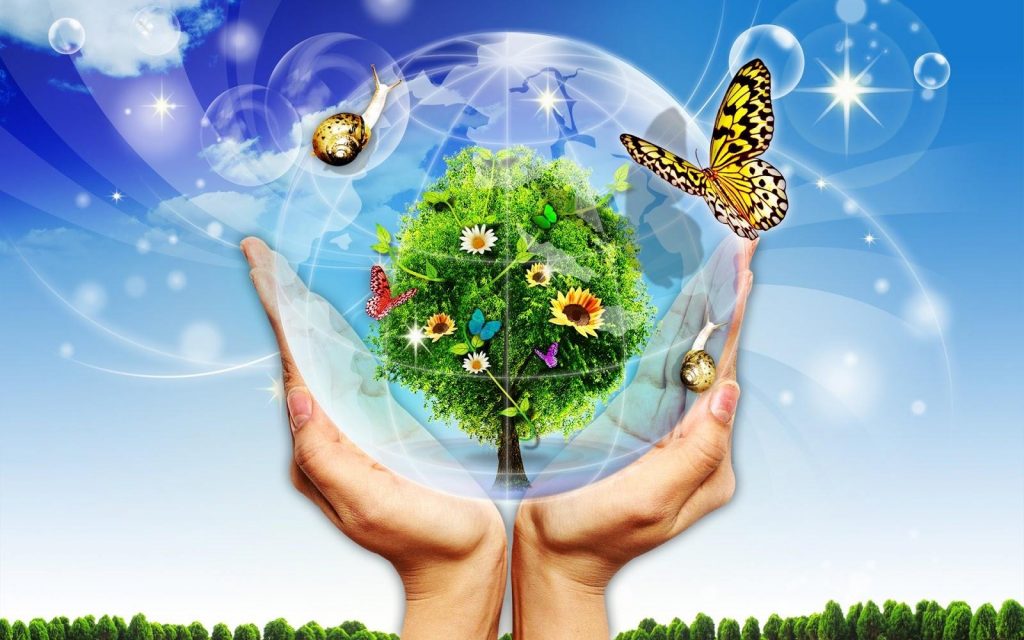 VỨT RÁC ĐÚNG NƠI QUY ĐỊNH
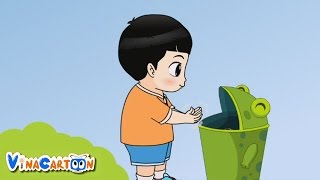 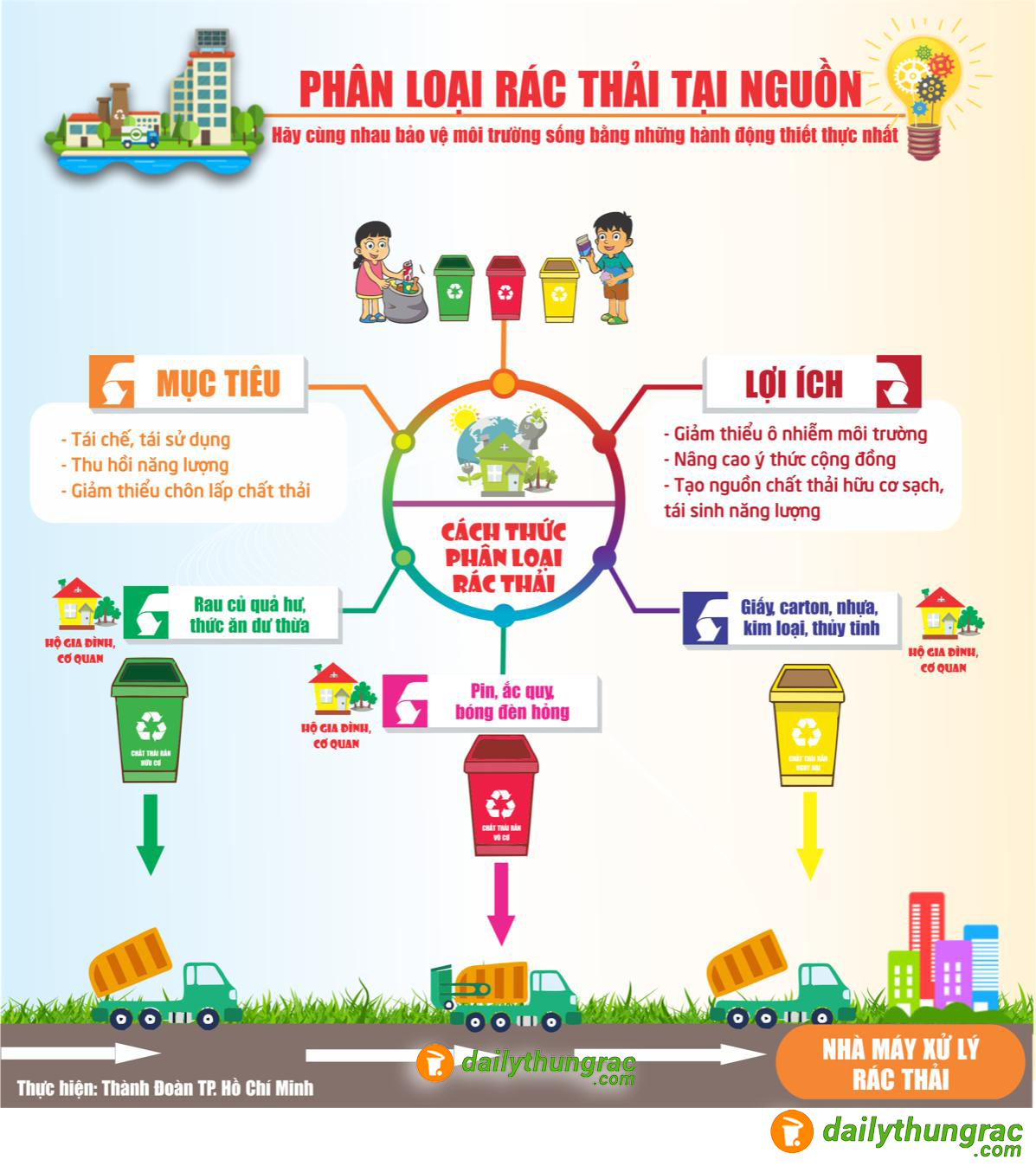 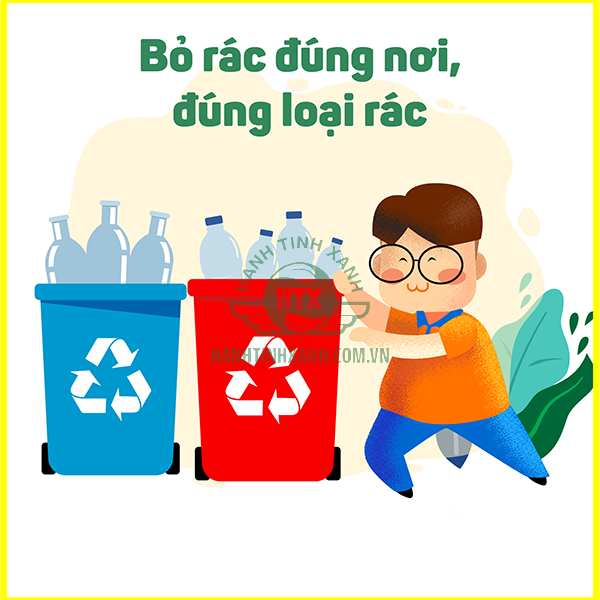 DỌN DẸP NHÀ CỬA
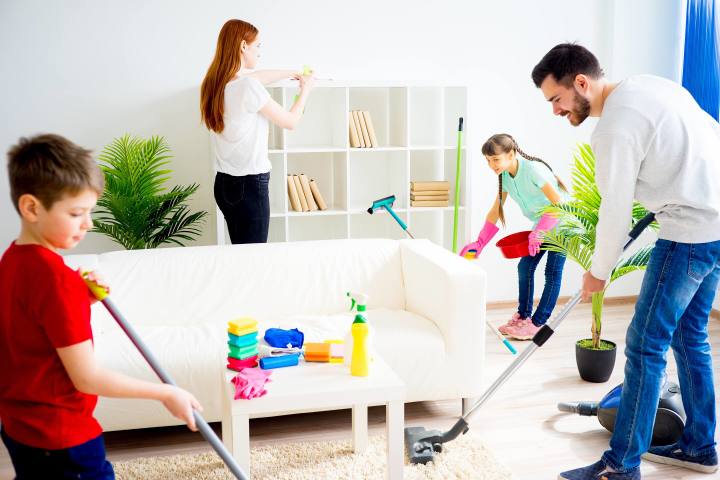 TRÒ CHƠI:
BÉ THÔNG MINH
HÀNH ĐỘNG SAU ĐÂY ĐÚNG HAY SAI?
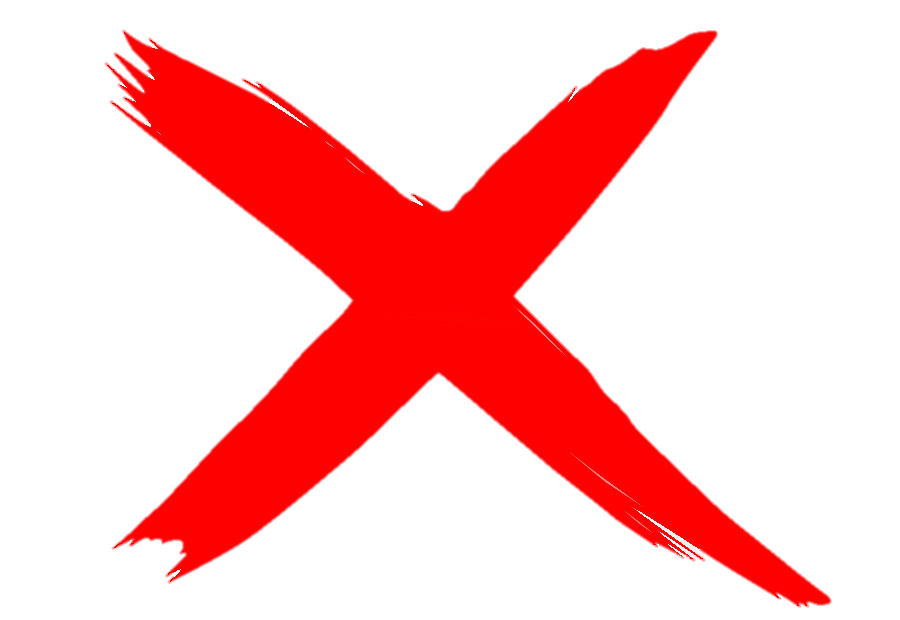 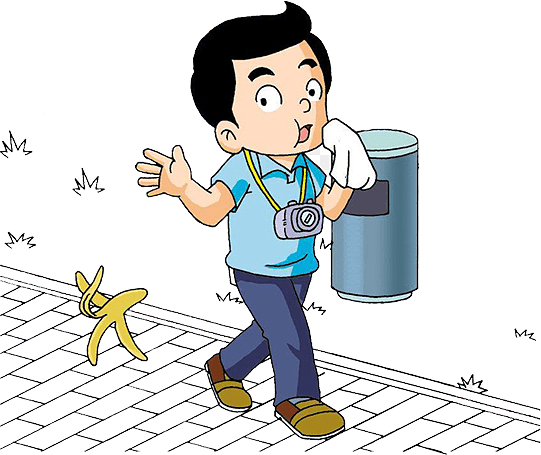 HÀNH ĐỘNG SAU ĐÂY ĐÚNG HAY SAI?
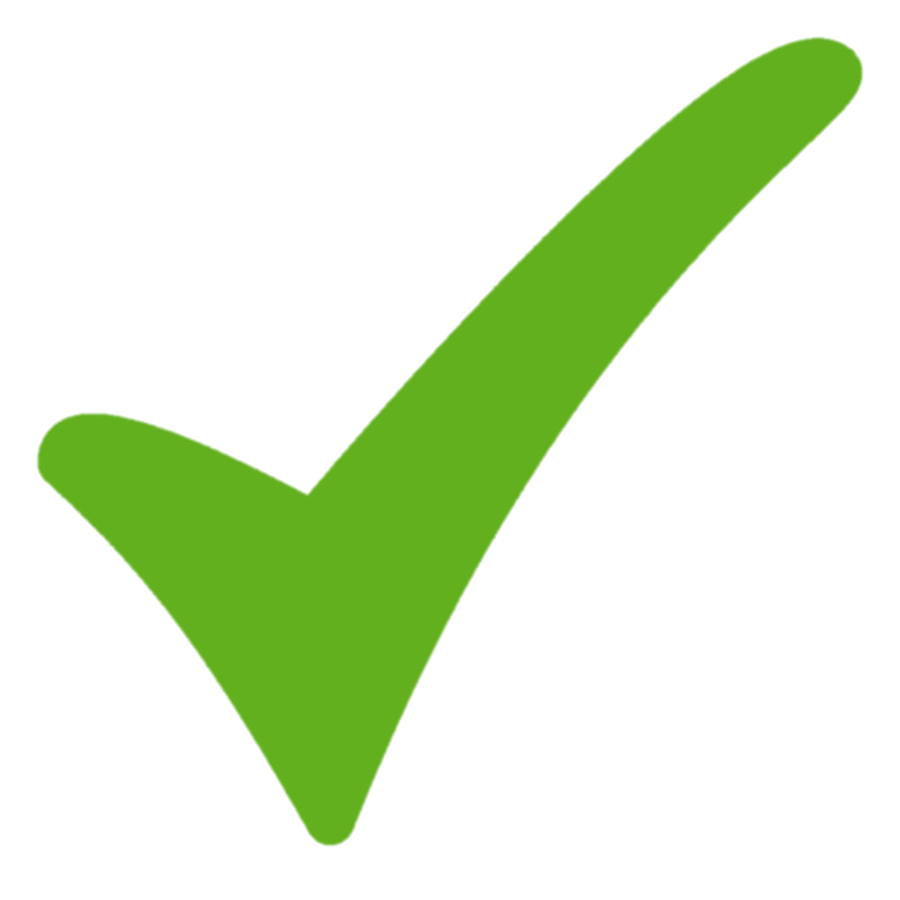 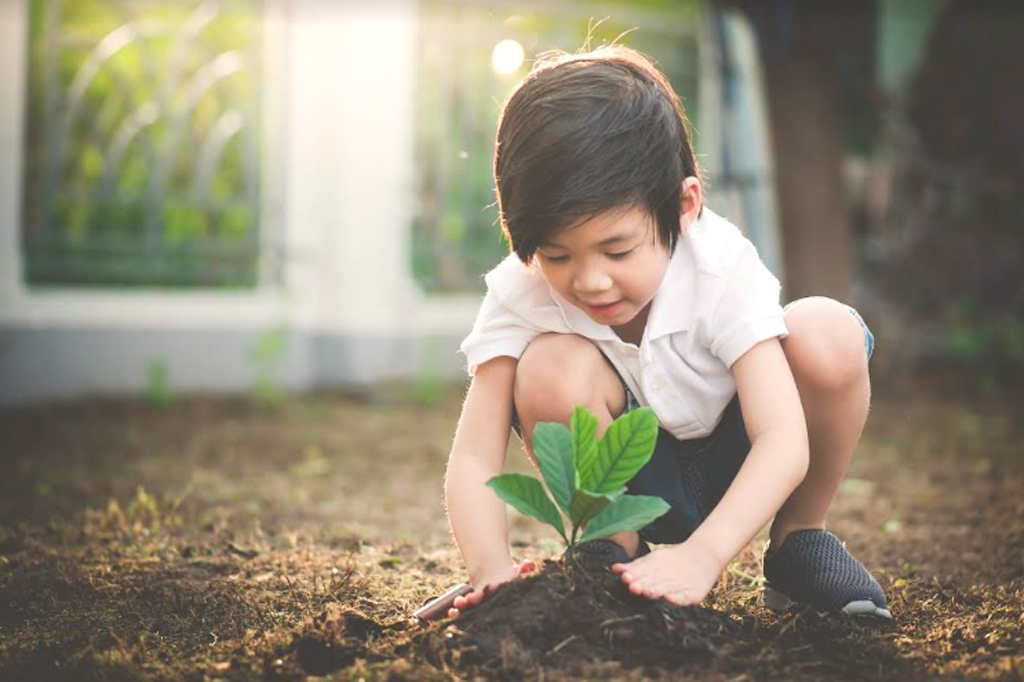 HÀNH ĐỘNG SAU ĐÂY ĐÚNG HAY SAI?
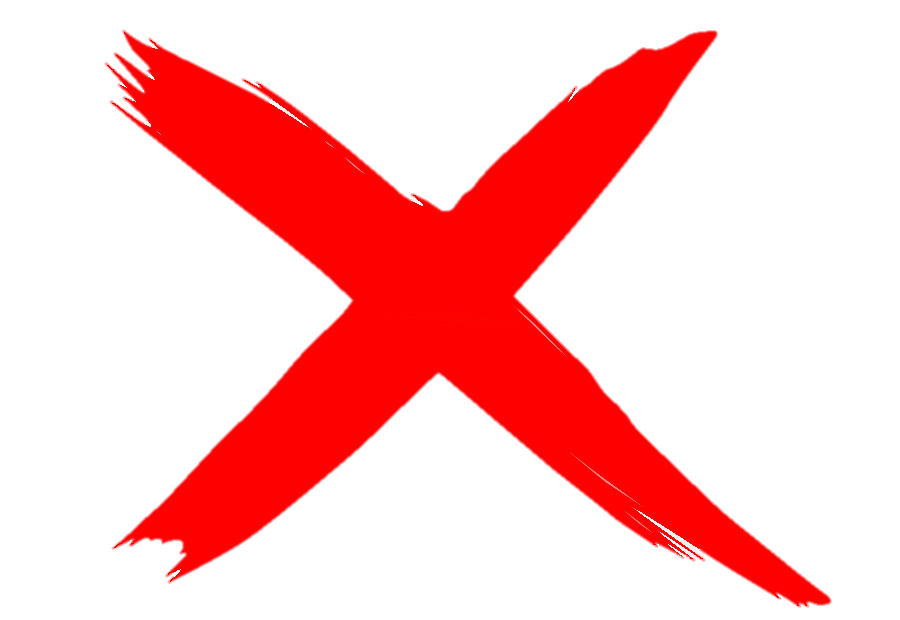 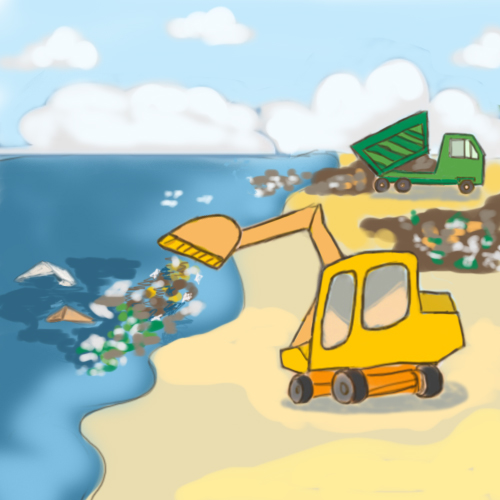 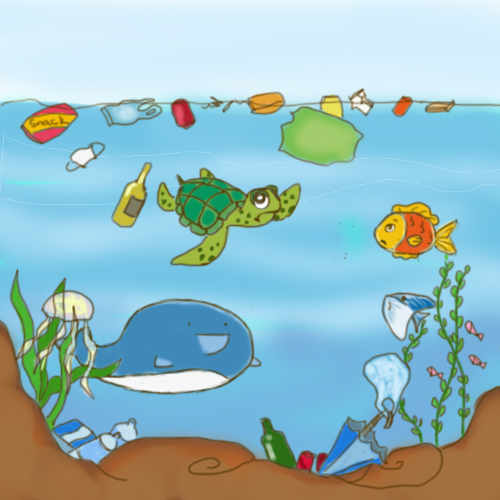 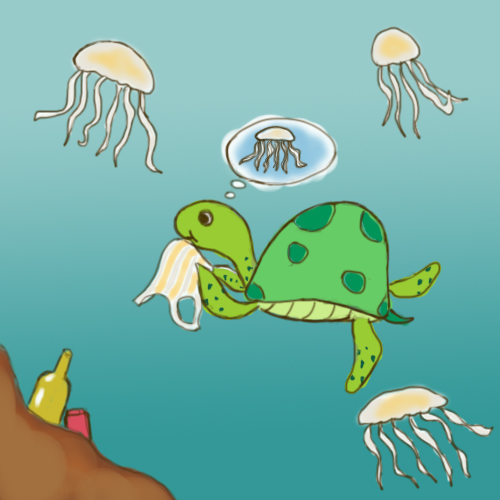 HÀNH ĐỘNG SAU ĐÂY ĐÚNG HAY SAI?
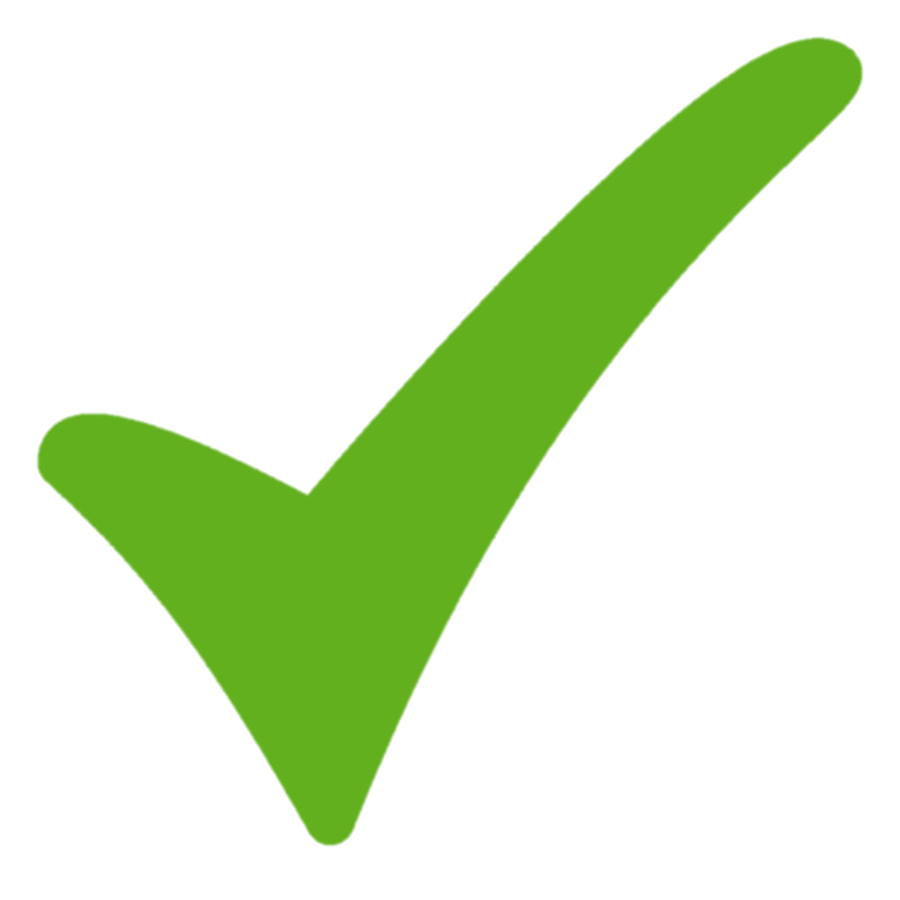 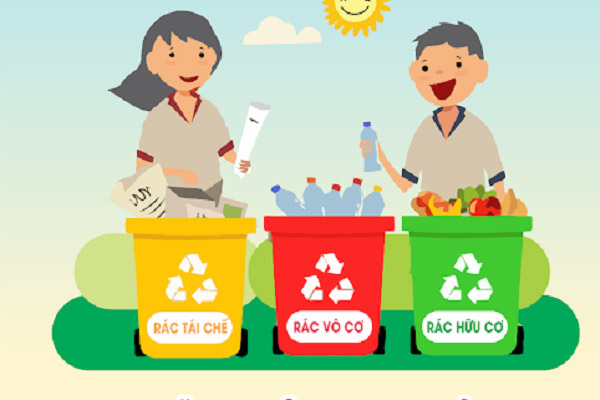